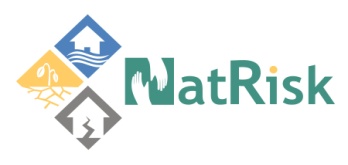 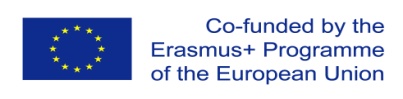 Development of master curricula for natural disasters risk management in Western Balkan countries
UNIME project experience
Francesca Scribano
University of Messina
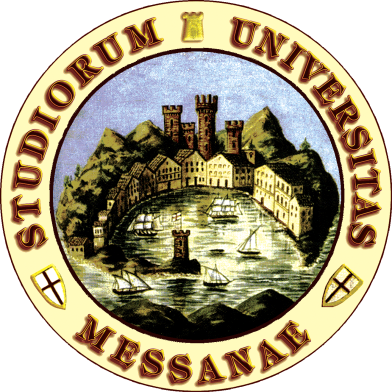 Logo of your organization
NatRisk project meeting/7-8 March 2018,  Belgrade
Project number:  573806-EPP-1-2016-1-RS-EPPKA2-CBHE-JP
 
"This project has been funded with support from the European Commission. This publication reflects the views only of the author, and the Commission cannot be held responsible for any use which may be made of the information contained therein"
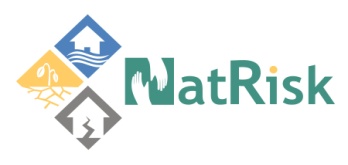 Development of master curricula for natural disasters risk management in Western Balkan countries
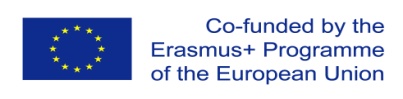 UNIME in brief
SINCE 1548
Students (a.a. 2015/16): 26,970, of which 6,279 freshmen
Professors: 1,223 
Technical and Administrative Staff: 1,409
Graduates (a.a. 2015/16): 4,644
PhDs: 262
Departments: 12
Courses: 75
Ph.D. Courses: 12
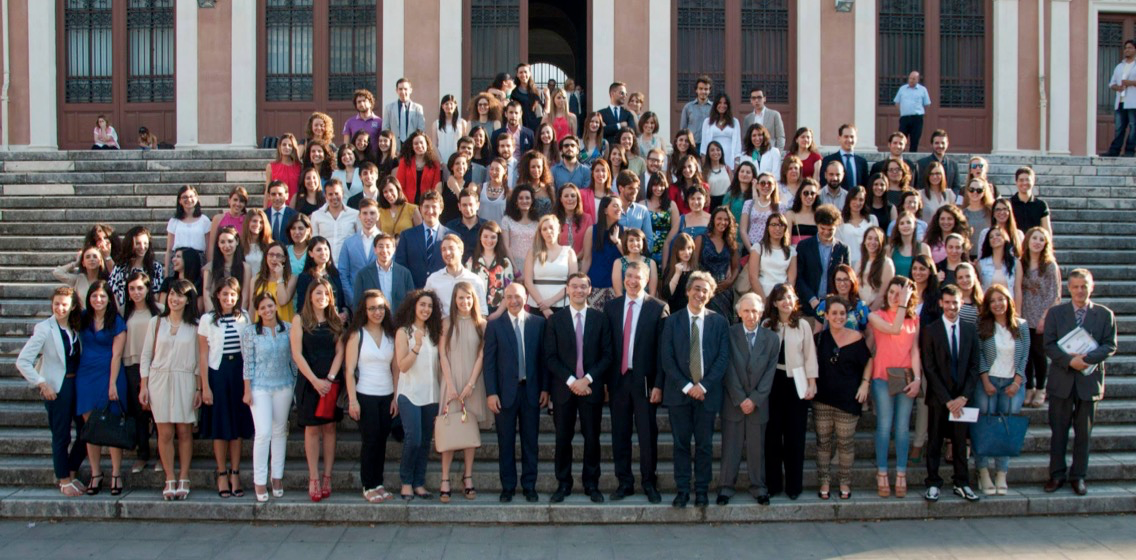 2
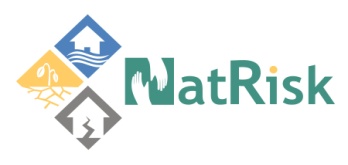 Development of master curricula for natural disasters risk management in Western Balkan countries
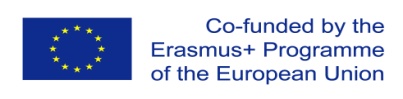 UNIME Main Campuses
The University Hospital, Policlinico Universitario “G. Martino”, hosting the Depts. of Medicine
The Central Building: Law, Economics, Politics, Education located in the city centre along with the Rectorate, the University’s Administration Offices and secretariats
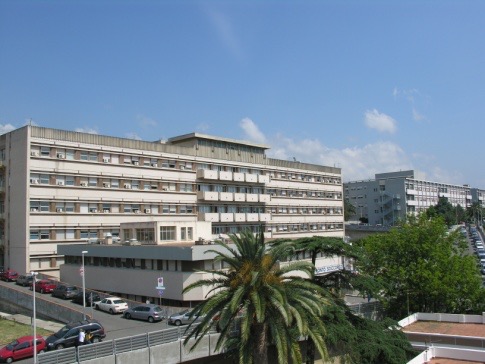 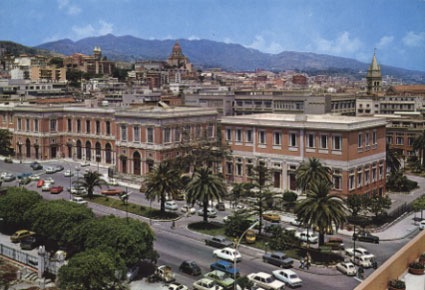 The Annunziata Campus: Veterinary Medicine, Pharmacy and Arts and Humanities
The Papardo campus: Mathematics, Physics and Natural Sciences and Engineering
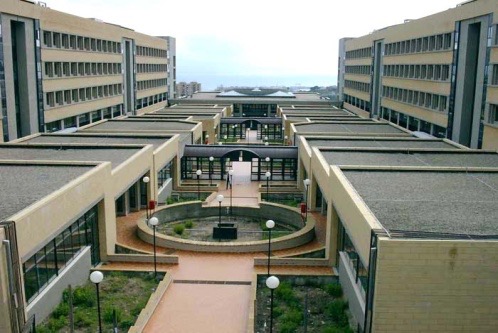 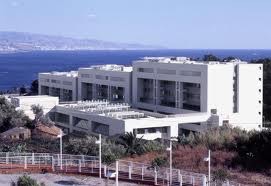 3
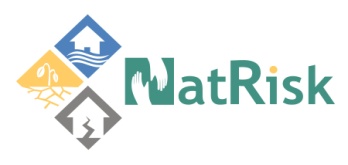 Development of master curricula for natural disasters risk management in Western Balkan countries
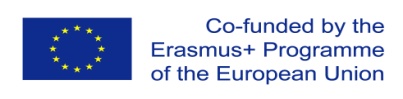 International Networks
Association of Universities from the countries of the Mediterranean basin. It counts 103 associated Universities coming from 24 countries of both shores of Mediterranean 
										
	Network supported by Aix-Marseille University, currently including 85 universities across 19 countries. It brings together the main universities of the Maghreb, Mashreq and Southern European countries
										
	Network of Universities established with the purpose to create a permanent connection among Universities and Research centres from the Adriatic-Ionian Region										
	Organization of universities and national rectors’ conferences in 47 European countries. It plays a crucial role in the Bologna Process and in influencing EU policies on higher education, research and innovation
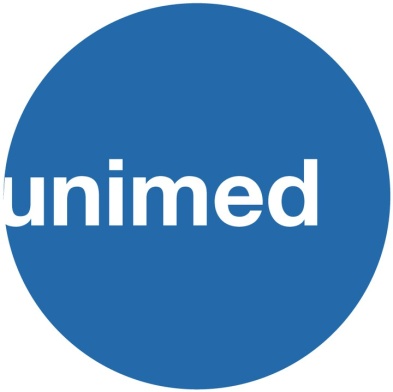 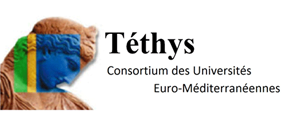 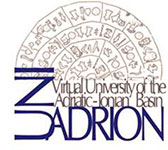 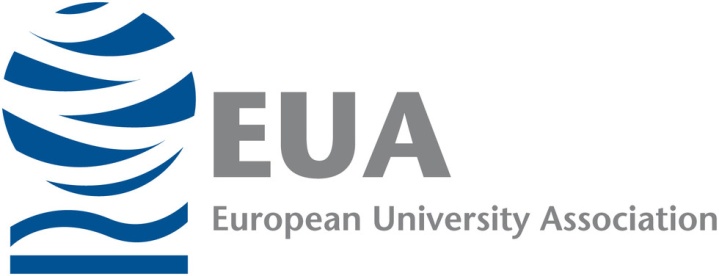 4
Tempus
Edulink
Alfa
Erasmus Mundus
Youth in
Action
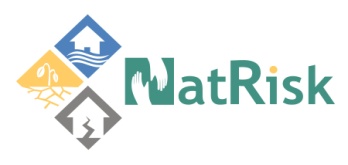 Development of master curricula for natural disasters risk management in Western Balkan countries
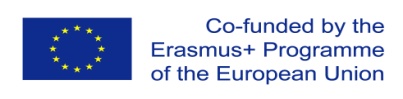 1 Learning Mobility
What is Erasmus+?
3 Policy support
2014-2020
2007-2013
2 Cooperation
Erasmus
Comenius
Grundtvig
Leonardo
Jean Monnet
Sport
5
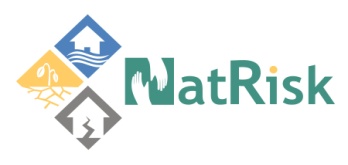 Development of master curricula for natural disasters risk management in Western Balkan countries
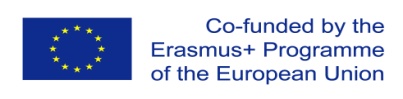 3 Main Key Actions
Jean Monnet 

Sport
6
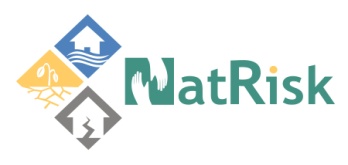 Development of master curricula for natural disasters risk management in Western Balkan countries
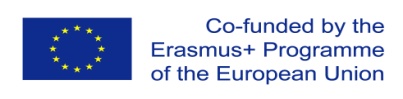 Opportunities for HEIsfrom Partner Countries
Credit mobility (Key action 1)
 Joint Master Degrees (Key Action 1)
 Key Action 2:
Capacity Building for Higher Education 
Strategic Partnerships
Knowledge Alliances
7
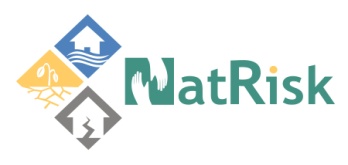 Development of master curricula for natural disasters risk management in Western Balkan countries
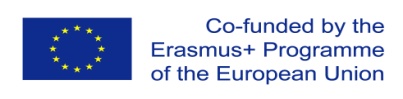 KA1International Credit Mobility (ICM)
Short-term mobilities (no degree seeking students)
International outlook of Erasmus
1
2
3
8
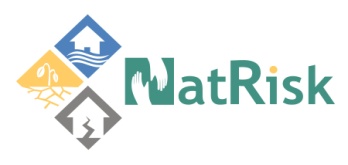 Development of master curricula for natural disasters risk management in Western Balkan countries
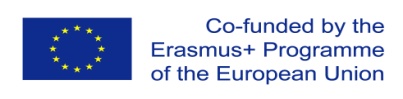 ICM - How does it work?
Managed by Erasmus+ National Agencies in Programme Countries
HEIs set up inter-institutional agreements
IIAs set the framework for sending and hosting students and staff
3 – 12 months for students 
2 to 12 months for traineeships (from 2018)
1 week – 2 months for staff
STA: min. 8 hours of teaching per week
9
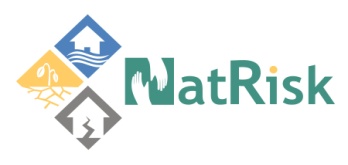 Development of master curricula for natural disasters risk management in Western Balkan countries
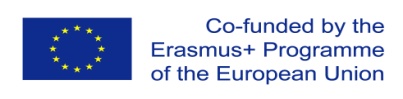 ICM – How to Apply
ICM projects between Programme and Partner Countries are selected each year on a competitive base (deadline usually in February) 
Only Programme Country HEIs can apply to their National Agency to manage mobility projects
Partner Country HEIs should strengthen their links with HEIs in Programme Countries to get involved
10
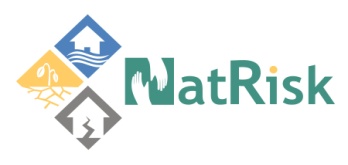 Development of master curricula for natural disasters risk management in Western Balkan countries
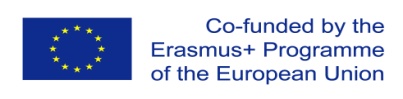 ICM – Proposal Structure
4 quality questions for each Project Proposal/Partner Country:
Relevance of the mobility project (30 pt): Internationalisation strategy; types of mobility
Quality of Cooperation (30 pt): Previous experience; definition of responsibilities and tasks
Quality of project design and implementation (20 pt): Phases of the mobility project, selection, support and recognition
Impact and dissemination (20 pt): Impact on different levels; dissemination measures
11
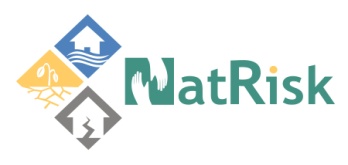 Development of master curricula for natural disasters risk management in Western Balkan countries
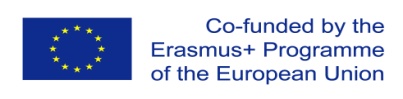 ICM – SOME EU DATA
Europe				       Italy
62,000 Financed Mobilities
50% Staff/50% Students
33,927
28,109
2015
2016
Budget:        €11.6m	  €13.0m        €14.0m
	Requested:  €40.4m       €34.3m        €39.8m
               		29% 	     38%		35%
12
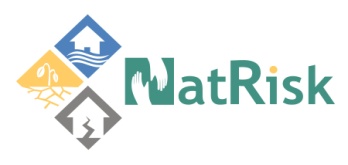 Development of master curricula for natural disasters risk management in Western Balkan countries
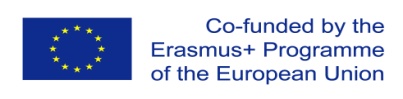 KA2 - CBHE: objectives
Build capacity and help modernise higher education institutions in Partner Countries, to ensure a structural, long-lasting impact
Support modernisation & internationalisation
Improve quality 
Improve the level of competences and skills
Enhance management, governance in HEIs
Promote people-to-people contacts, intercultural understanding
Voluntary convergence with EU HE policy developments
13
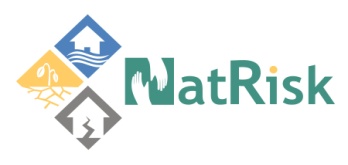 Development of master curricula for natural disasters risk management in Western Balkan countries
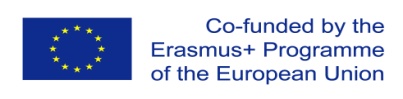 KA2 – CBHE in brief
Joint Projects: New curricula, joint degrees, learning and teaching methodologies, staff development, quality assurance, governance, Bologna tools…
Structural Projects: Reforms at national level with the support of the authorities in the Partner Countries (policy modernisation, Bologna policies, governance and management of higher education systems…)
Projects for Southern Mediterranean, Eastern Europe and Western Balkans countries may include an additional mobility component (cancelled from the 2018 call)
for students and staff, to and from Programme Countries and between Partner Countries
Similar rules as for credit mobility (max 12 months)
14
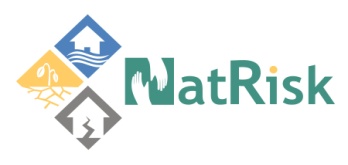 Development of master curricula for natural disasters risk management in Western Balkan countries
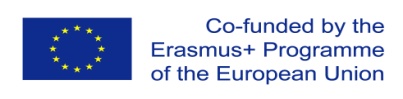 Ongoing European Projects
E+ ICM 2016-2017
E+ CBHE RESUME - Réseau Méditerranéen pour l’Employabilité
E+ CBHE EuNIT - European Project  Design  and Management in  the  South  Mediterranean Region (Jordan, Lebanon and Libya)
E+ CBHE - NatRisk - Development of master curricula for natural disasters risk management in Western Balkan countries 
E+ Strategic Partnership EU-MADE4LL – “European Multimodal an Digital Education for Language Learning”
15
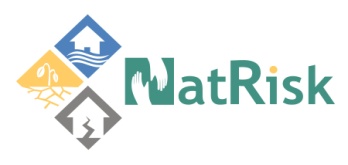 Development of master curricula for natural disasters risk management in Western Balkan countries
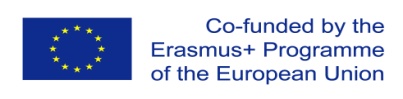 ICM – UNIME DATA
Call 2015 (06/15-07/17)
Granted
Budget: €615,980
# of mobilities: 97
Achieved
Budget: €431,819 
# of mobilities: 65
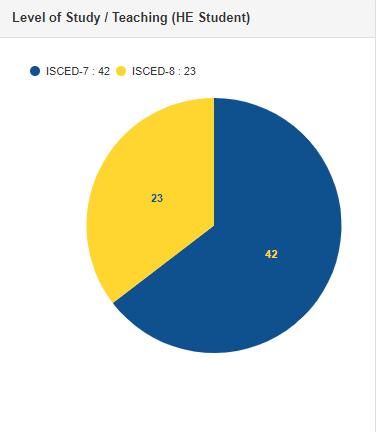 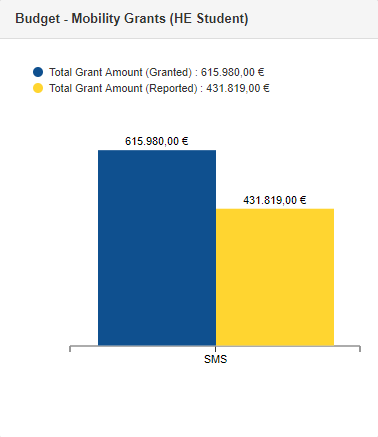 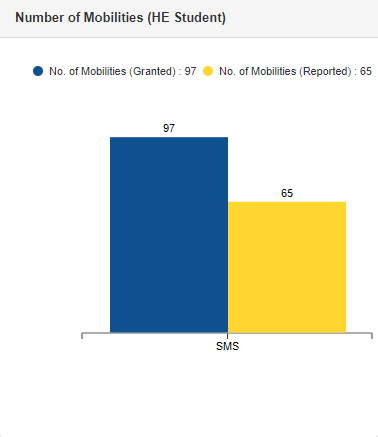 16
70%
67%
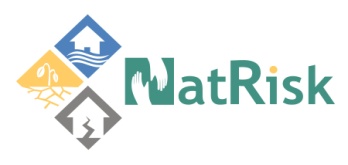 Development of master curricula for natural disasters risk management in Western Balkan countries
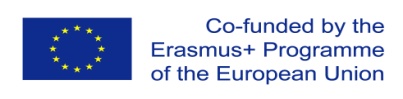 ICM – UNIME DATA
Call 2015
Partner countries: Morocco, Tunisia, Algeria
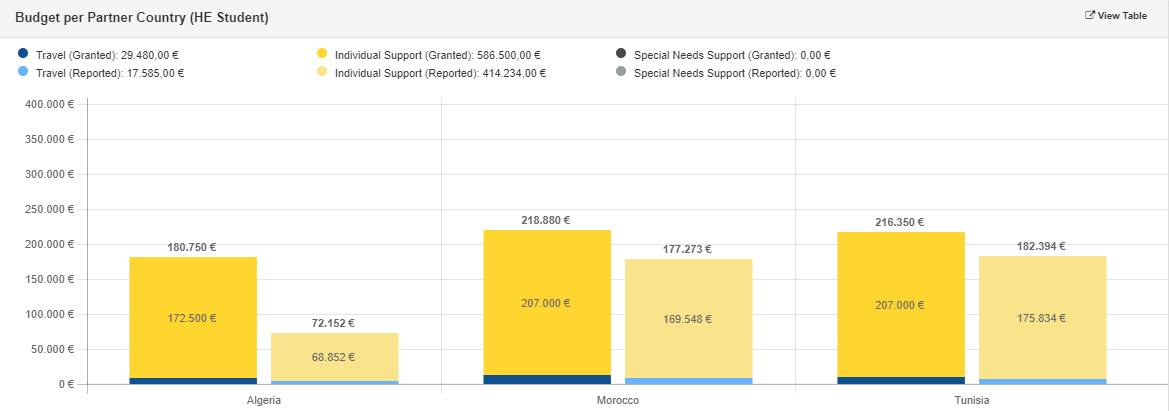 17
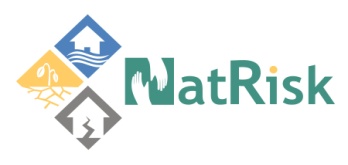 Development of master curricula for natural disasters risk management in Western Balkan countries
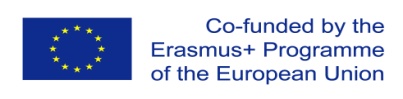 ICM – UNIME DATA
Call 2016 (06/16-07/18) 		Call 2017 (06/17-07/19)
Granted
Budget: €186,010
# of mobilities: 27 students, 2 staff
Partner Countries: Morocco, Tunisia
Achieved (02/2018)
Budget: €154,900 
# of mobilities:  - 27 students incoming - 1 student outgoing - 2 staff outgoing
Granted
Budget: €82,318
# of mobilities: 11 students, 7 staff
Partner Countries: Guatemala, Tunisia
Achieved (02/2018)
Budget: €42,594 
# of mobilities:  - 9 students incoming
18
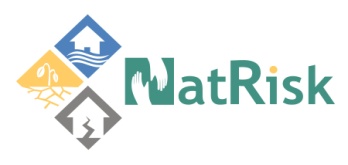 Development of master curricula for natural disasters risk management in Western Balkan countries
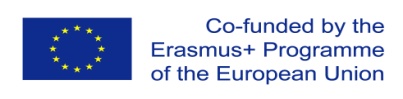 ICM – UNIME DATA
Call 2018 (06/2018-07/2020)
Countries proposed: Morocco, Tunisia, Russia, Hong Kong, Vietnam, Argentina, Guatemala, Albania
 Main issues:
 - High competition - Definition of responsibilities and tasks
 - Partner HEIs contributions
19
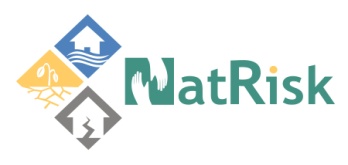 Development of master curricula for natural disasters risk management in Western Balkan countries
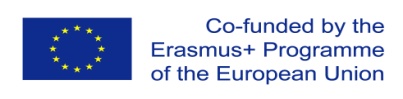 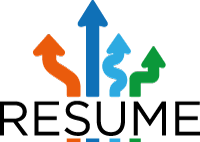 KA2 – CBHE Ongoing Projects
RESUME (RESeaU Méditerranéen pour l’Employabilité)
Objective: improvement and development of employability in the countries of the Mediterranean basin, including the promotion of entrepreneurship 
Coordinator: UNIMED (Mediterranean Universities Union)
Partner Countries: Morocco, Tunisia, Lebanon
Programme Countries: Italy, France, Spain
Duration: 36 months (10/2015-10/2018)
Budget: €930.929
UNIME role: Work Package Leader, organized a 1-week training session in September 2017
20
www.resumeproject.eu
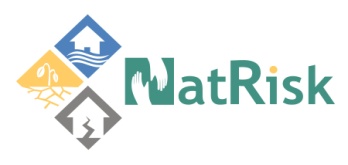 Development of master curricula for natural disasters risk management in Western Balkan countries
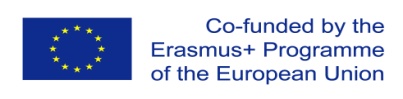 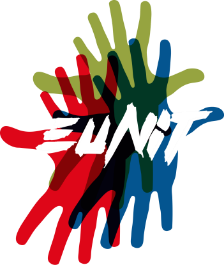 KA2 – CBHE Ongoing Projects
EuNIT (European Project  Design  and Management in  the  South  Mediterranean Region)
Objective: Equip Partner Country HEIs with a team of personnel necessary to successfully run an “EU project design and management unit”
Coordinator: Aix Marseille – Tethys Consortium
Partner Countries: Jordan, Lybia, Lebanon (8 HEIs)
Programme Countries: Italy, France, Spain, Croatia
Duration: 36 months (10/2016-10/2019)
Budget: €1.000.000
UNIME role: organized a 1-week training session in October 2017; other training session in April 2018
21
www.eunitproject.eu
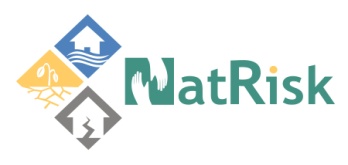 Development of master curricula for natural disasters risk management in Western Balkan countries
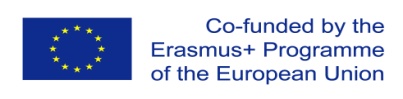 KA2 – CBHE Submitted Project
SToVi (Development of Sustainable Tourism Capabilities in Vietnam)
Objective: promoting the sustainable development of Vietnam in the field of higher education in order to enhance human resources in the tourism sector, with specific emphasis on new forms of tourism
Coordinator: UNIME
Partner Countries: Vietnam (4 HEIs)
Programme Countries: Italy, Poland, Spain
Involvement of HEIs and firms in the tourism sector
Duration: 36 months (01/2019- 01/2022)
Budget: ~ €1mln
22
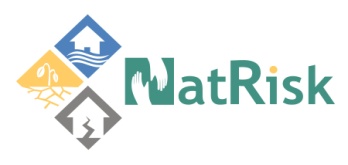 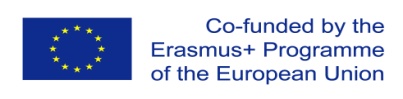 Development of master curricula for natural disasters risk management in Western Balkan countries
THANKS FOR YOUR ATTENTION!
Francesca Scribano
Head of International Cooperation and Foreign Students Unit
International Relations Unit
University of Messina
fscribano@unime.it